ФИЗИЧКО ВАСПИТАЊЕ
ВЈЕЖБЕ РЕКВИЗИТИМА
4. РАЗРЕД
ЦИЉ ВЈЕЖБИ:

- јачање мишића руку и раменог појаса,- развој покретљивости раменог појаса,- јачање и истезање мишића трупа,- покретљивост кичменог стуба,- јачање трбушних мишића и стопала и- развијање спретности и координације покрета.
СВАКУ ВЈЕЖБУ ПОТРЕБНО ЈЕ ПОНОВИТИ 8 ДО 10 ПУТА.
ФИЗИЧКО ВАСПИТАЊЕ 4. РАЗРЕД
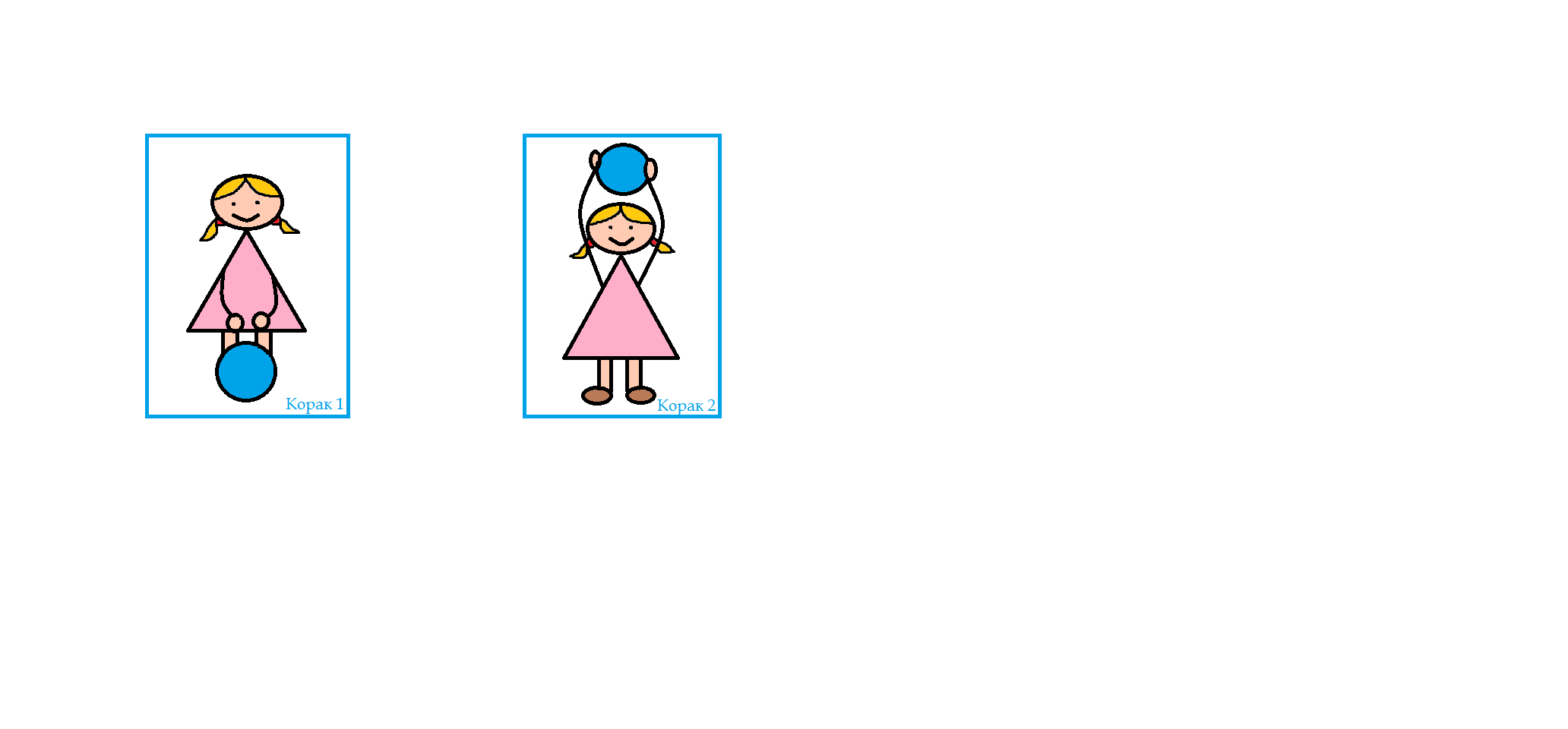 Благи раскорачни став. Лопту која се налази испред ногу подигнути изнад главе.
ФИЗИЧКО ВАСПИТАЊЕ 4. РАЗРЕД
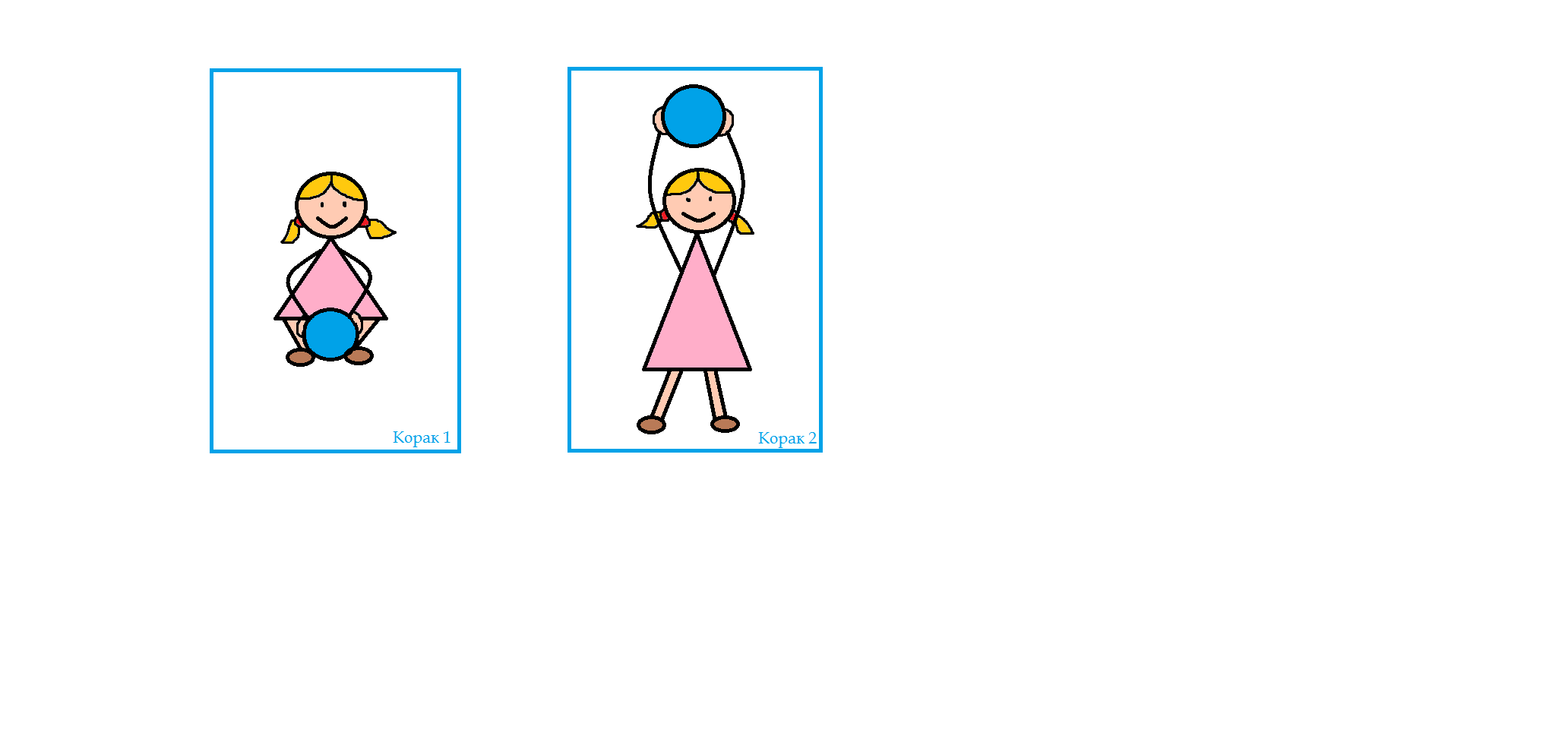 Из чучња, са лоптом на тлу, устати и подигнути лопту изнад главе.
ФИЗИЧКО ВАСПИТАЊЕ 4. РАЗРЕД
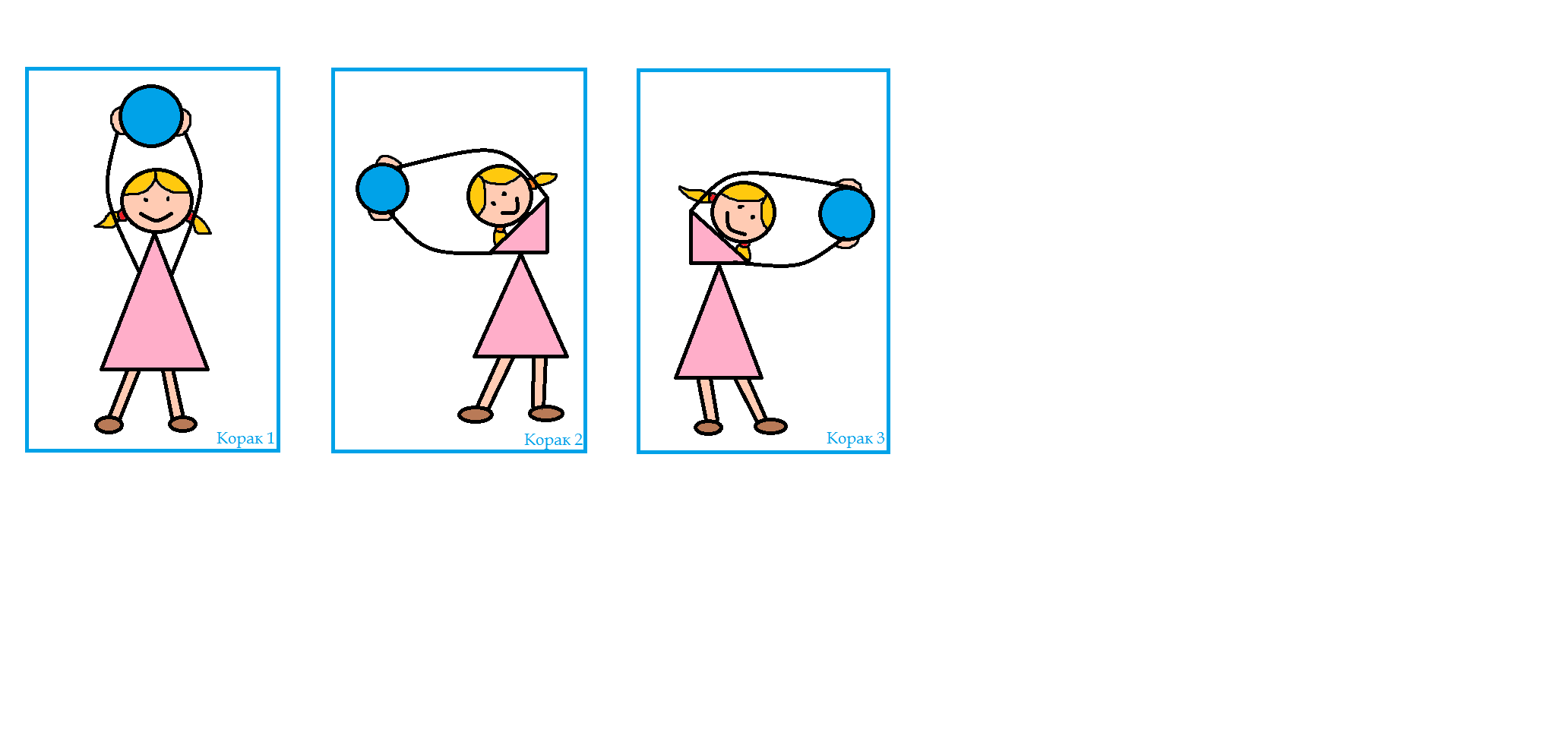 Ракорачни став, лопта у рукама изнад главе. Изводити отклоне трупом, наизмјенично, у једну па у другу страну.
ФИЗИЧКО ВАСПИТАЊЕ 4. РАЗРЕД
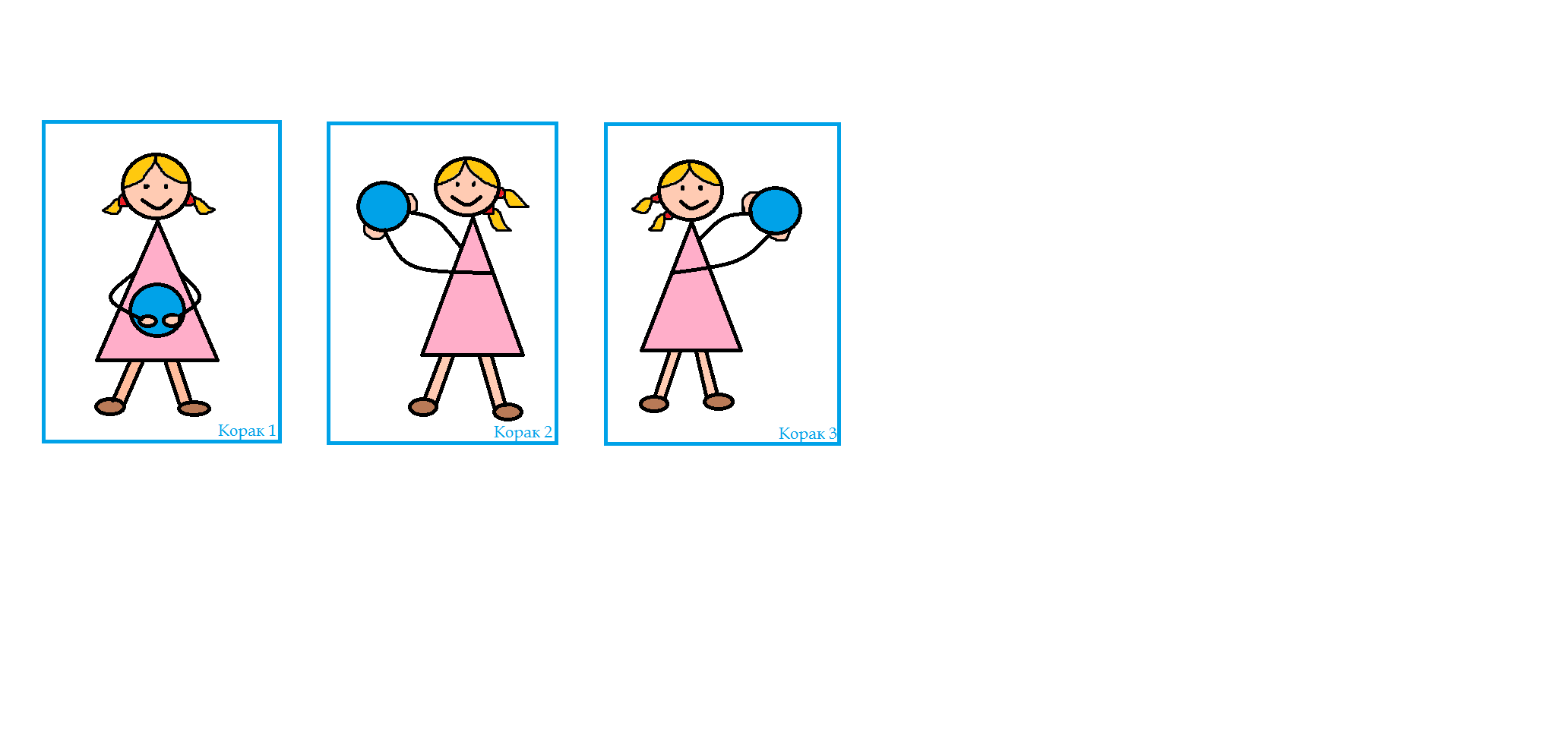 Раскорачни став, лопта у рукама. Изводити полукружне покрете, наизмјенично, у једну и у другу страну.
ФИЗИЧКО ВАСПИТАЊЕ 4. РАЗРЕД
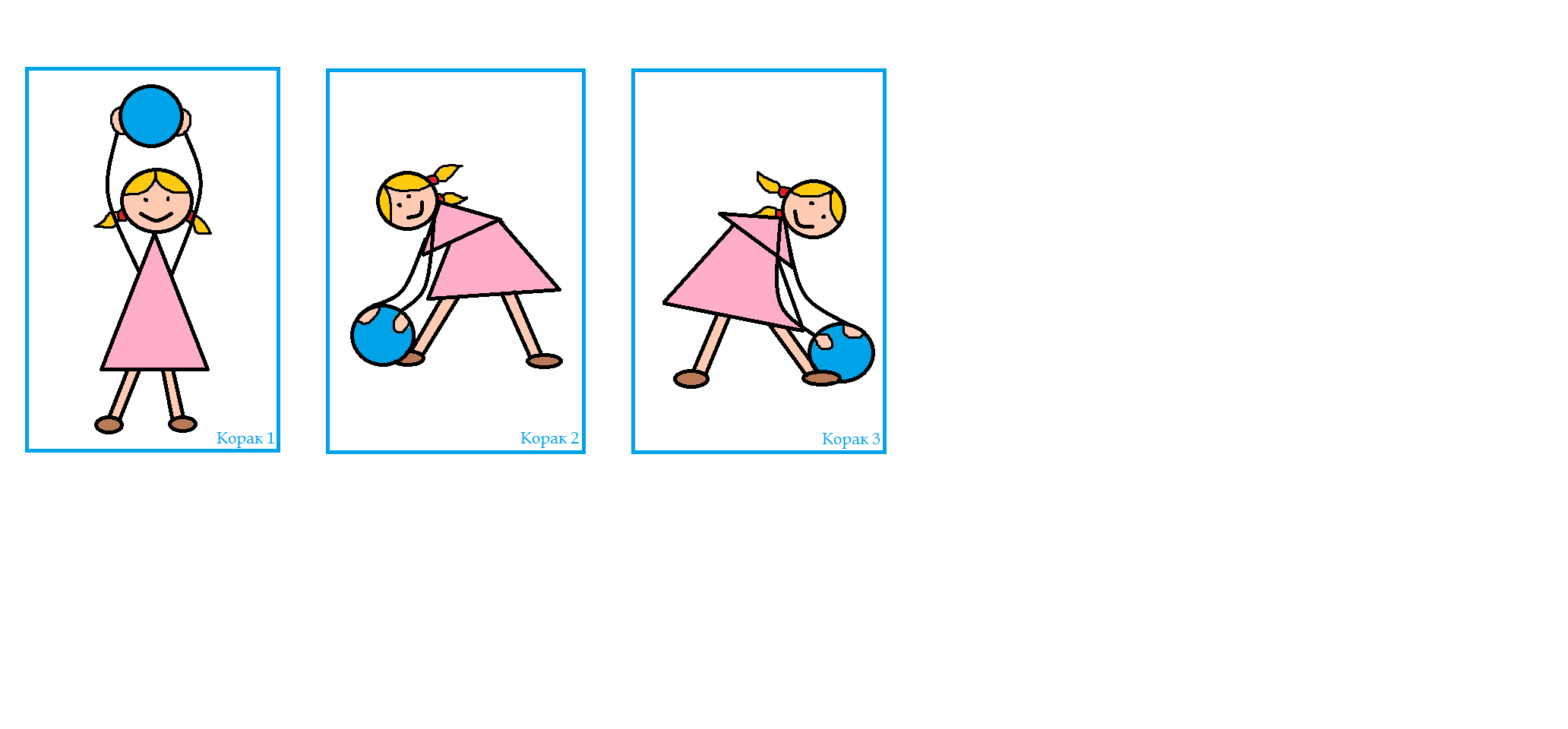 Раскорачни став, узручити лоптом, изводити претклон на једну ногу и додирнути лоптом стопало. Узручити и поновити вјежбу додиром другог стопала.
ФИЗИЧКО ВАСПИТАЊЕ 4. РАЗРЕД
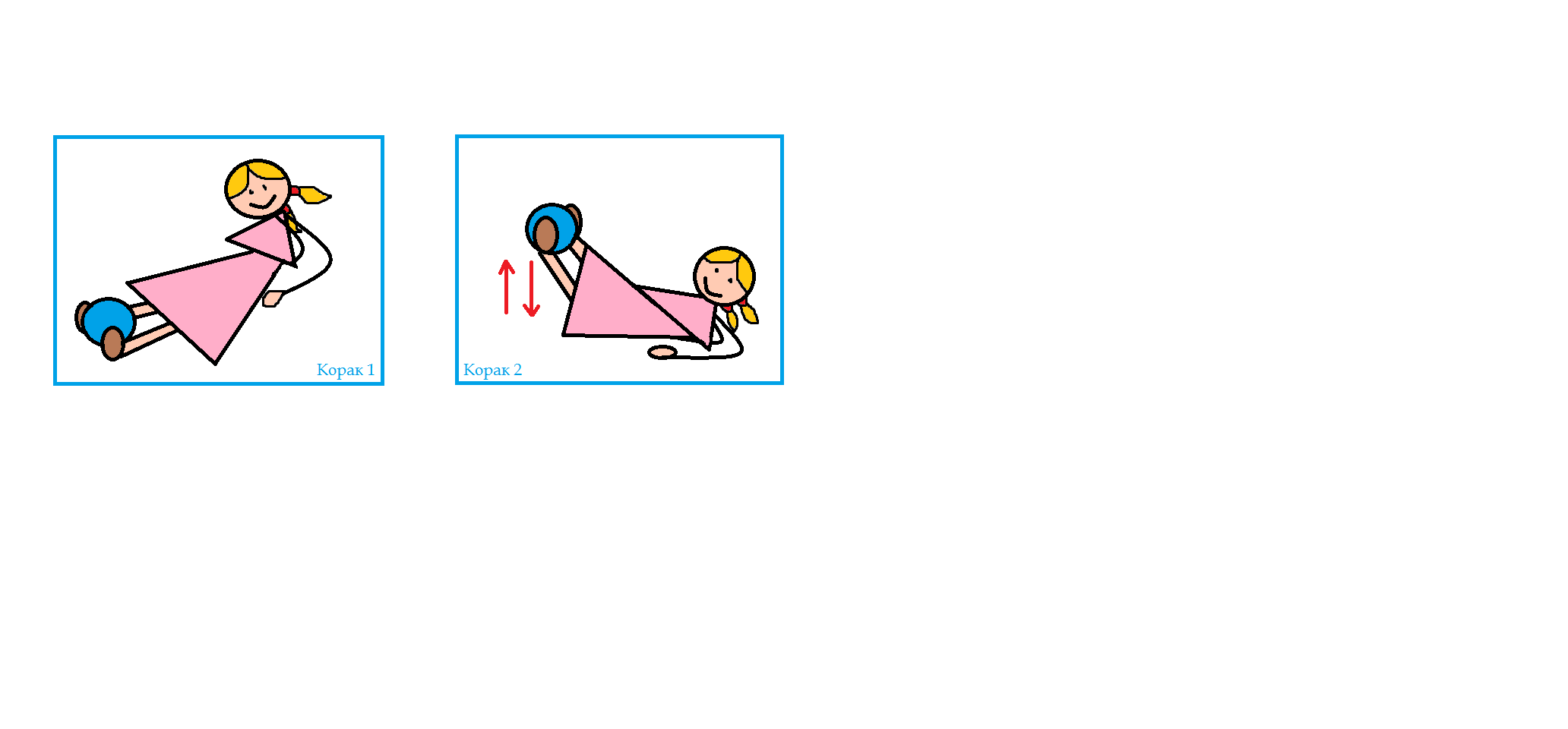 Сједећи положај са ослањањем на подлактице. Држати лопту између унутрашњих страна стопала. Подизати и спуштати опружене ноге и лопту.
ФИЗИЧКО ВАСПИТАЊЕ 4. РАЗРЕД
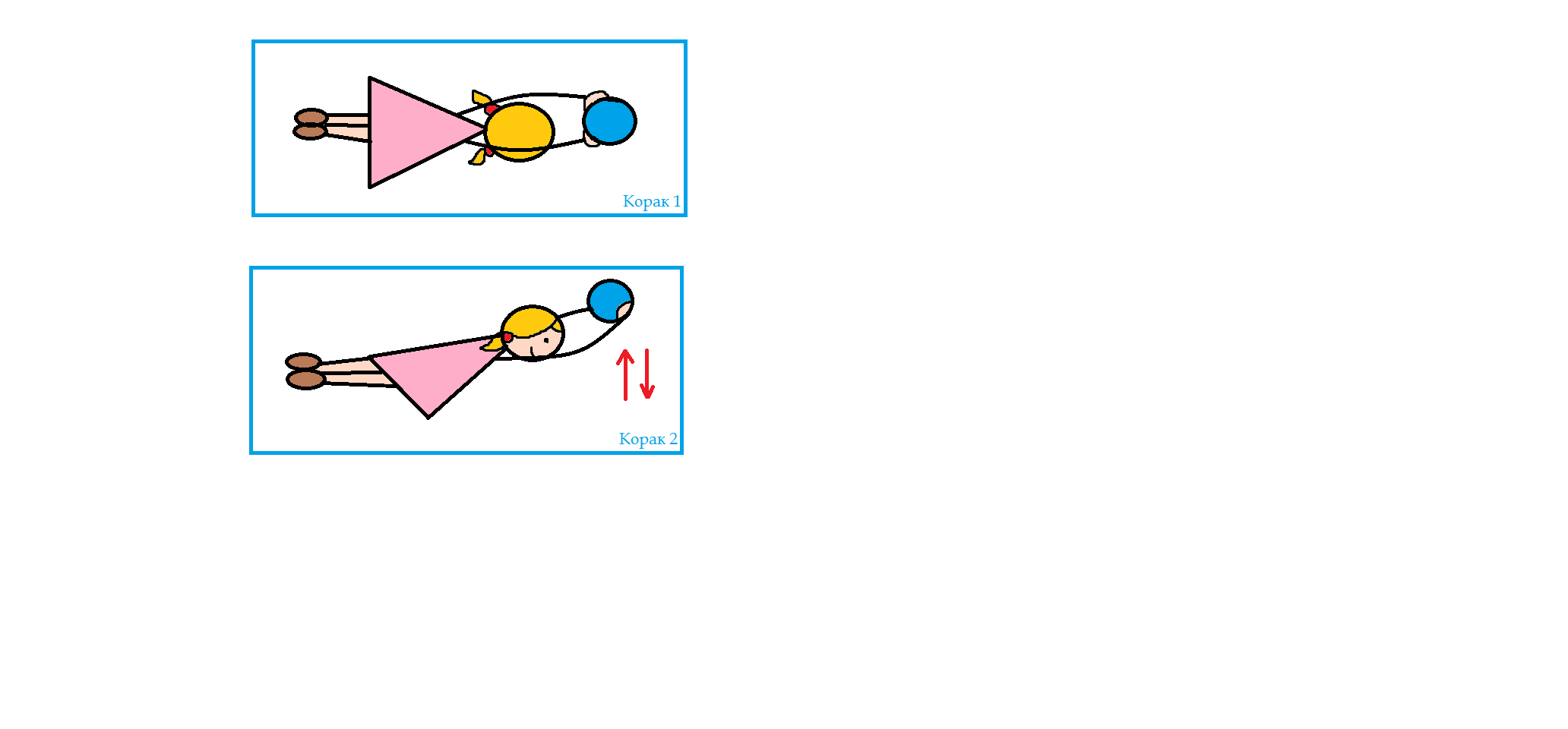 Из лежећег положаја, потрбушке, узручити лоптом, те  подизати и спуштати горњи дио тијела.
ФИЗИЧКО ВАСПИТАЊЕ 4. РАЗРЕД